Page 1 – Ideal Gas Law
PV = nRT

P = pressure in Pa (Absolute, not gauge)
V = volume in m3 (Demo)
n = moles of gas molecules
R = 8.31 JK-1 (for these units)
T = ABSOLUTE TEMPERATURE (in K)
You must use Kelvins
TOC
We have 34 g of O2 in 18.3 liters @ 23 oC.  What pressure? (3)
The molecular mass of O2 is 32 g/mol
n = mass/molecular mass
There are 1000 liters in a m3
n = 34/32 = 1.0625 mol
V = .0183 m3
T = 23 oC + 273 = 296 K
P = nRT/V
W
1.43 x 105 Pa
What is the temperature if 52.0 g of He occupies 212 liters at a pressure of  2.15 x 105 Pa?
The molecular mass of He is 4.00 g/mol
n = mass/molecular mass
1000 liters = 1 m3
n = 52.0/4.00 = 13 mol
V = .212 m3
T = pV/(nR)
W
422 K, 149 oC
Tricks
You can re-write the ideal gas law
P1V1  =  P2V2  
 n1 T1      n2T2

This works if n remains constant

Or set up pV = nRT twice:

PV = nRT
PV = nRT
TOC
An airtight drum at 1.00 atm and 10.0 oC is heated until it reaches a pressure of 1.15 atm.  What is the new temperature in oC?  (3)
PV = nRT
(1.00)V = nR(283)
(1.15)V = nR(T??)
W
52.5  oC
An airtight cylinder has a pressure of 162 Jukkalas when the piston is 14.5 cm from the bottom.  What is the pressure if the piston is moved to 17.2 cm from the bottom of the cylinder?  (Assume that the temperature is the same)
PV = nRT
(162)(14.5) = nRT
( p   )(17.2) = nRT
W
137 Jukkalas
Gauge pressure
Most pressure gauges compare to Atmospheric
(i.e. this room is at 0 Gauge)
Absolute p is 1 atm more
P = Pgauge + 1 atm
1 atm = 1.013 x 105 Pa = 101.3 kPa
Demo - Magdeberg Hemispheres and balloon in vacuum …
TOC
If you have an absolute pressure of 812 Torr, what is the gauge pressure  Answer in Torr  (1 atm = 760 Torr)
P = Pgauge + 1 atm
812 = Pgauge + 760 Torr
Pgauge = 52 Torr
W
52 Torr
What is the absolute pressure if you read 35 psi gauge?  Answer in psi (1 atm = 14.7 psi)
P = Pgauge + 1 atm
P = 35 psi + 14.7 psi = 49.7 psi
W
49.7 psi
What is the absolute pressure if the gauge pressure is  2.17 x 105 Pa  (1 atm = 1.013 x 105 Pa = 101.3 kPa)
P = Pgauge + 1 atm
P = 2.17 x 105 Pa + 1.013 x 105 Pa
W
3.18 x 105 Pa
If you have an absolute pressure of 42.0 kPa, what is the gauge pressure in kPa?
(1 atm = 1.013 x 105 Pa = 101.3 kPa)
P = Pgauge + 1 atm
42.0 kPa = Pgauge + 101.3 kPa
W
-59.3 kPa
A tire is at 82 kPa gauge pressure when the temperature is 10.0 oC .  What is the gauge pressure if the temperature is 52 oC  (assume the volume remains constant, and that the tyre does not leak)
P = Pgauge + 1 atm
(1 atm = 101.3 kPa)
P1  =  P2  
T1      T2

T1  = 273 + 10. = 283
P1  = 82 + 101.3 = 183.1 kPa = 183.1 x 103 Pa
T2  = 273 + 52 = 325 K
P2  = ???
W
211 kPa Absolute, 109 kPa Gauge
Page 2 – specific heat and latent heat
KE
PE
KE
PE
KE
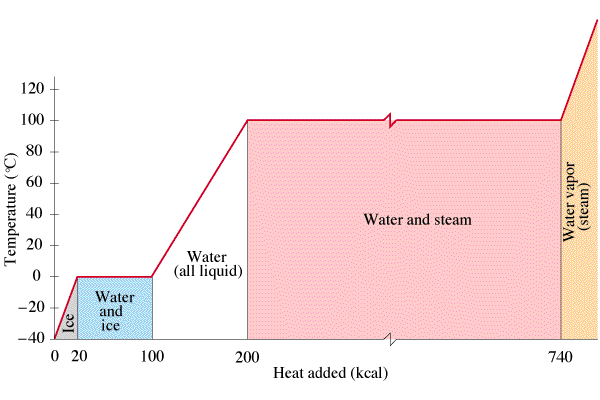 TOC
Heating up a substance - Specific heat
Q = mcT
Q - Heat (in J)
m - Mass (in kg)
c - Specific Heat (in JoC-1kg-1)
T - Change in temp. (oC)


Q -> Kinetic Energy of molecules
(Temperature rises)
Some specific heats
(in JoC-1kg-1)
H2O liquid 	4186
H2O ice	2100
H2O steam	2010
Aluminum	900
Iron		450

More in table 14-1
(p 421)
TOC
Melting or boiling a substance
Q = mL
Q - Heat (in J)
m - Mass (in kg)
L - Latent heat (in J kg-1) of 
fusion = melting
vaporization = boiling

Q -> Potential Energy
(Temperature does not rise)
TOC
What is the melting point and boiling point?
melt = 25 oC, Boil = 75 oC
W
umm yeah
What is specific heat of the solid phase?
Q = 5000 J, T = 25 oC, m = .45 kg, c = ??
W
440 J oC-1 kg-1
What is specific heat of the liquid phase?
Q = 35,000 - 15,000, T = 50 oC, m = .45 kg, c = ??
W
890 J oC-1 kg-1
What is specific heat of the gaseous phase?
Q = 10,000, T = 15 oC, m = .45 kg, c = ??
W
1480 J oC-1 kg-1
What is the latent heat of fusion?
Q = 10,000,  m = .45 kg, L = ??
W
22,000 J  kg-1
What is the latent heat of vaporisation?
Q = 25,000,  m = .45 kg, L = ??
W
56,000 J  kg-1
Eileen Dover takes 1.42 kg of ice ( c = 2100 J oC-1kg-1) from -40.0 oC to water ( c = 4186 J oC-1kg-1) at 20.0 oC.  What TOTAL heat is needed?
Some latent heats
(in J kg-1)		Fusion		Vaporisation
H2O 			3.33 x 105		22.6 x 105
Q = mciceT + mL + mcwaterT
711022.4 J
W
7.11 x 105 J
Page 3 – P-V diagrams and heat engines
How much work done by process BA?
500 Pa
P
.5 m3
V
B
A
W = p V, p = 300 Pa, V = .1 - .4 = -.3 m3
W = -90 J (work done on the gas)
W
-90. J
How much work done by process CD?
500 Pa
P
.5 m3
V
D
C
W = p V, p = 350 Pa, V =0 m3
W = 0 J (work done by the gas)
W
waddayathink?
500 Pa
P
.5 m3
V
If this is for 0.038 mol of an ideal gas, What is the temperature in Kelvins at C and D?
D
C
PV = nRT, so T = PV/(nR)
C: PV/(nR) = (200 Pa)(0.20 m3)/((.038 mol)(8.31 J/mol/K)) = 126.67≈ 127 K
D: PV/(nR) = (400 Pa)(0.20 m3)/((.038 mol)(8.31 J/mol/K)) = 253.34 ≈ 253 K
(Although if the pressure doubles, the temp must – so there is a shortcut)
Example: Total work done by process ABCDA?
500 Pa
P
.5 m3
V
B
C
D
A
AB, CD: W = 0, BC = (500 Pa)(+.5 m3) = +250 J,
DA = (200 Pa)(-.5 m3) = -100 J, W = 0+250+0+-100 = 150 J
Example: Total work done by process ABCDA?
500 Pa
P
.5 m3
V
B
C
D
A
Work = Area within A = LxW = (.5 m3)(300) = 150 net J
CW is positive work, ACW is negative work
How much net work done by this cycle?
500 Pa
P
.5 m3
V
W = Area = LxW = (.3 m3)(100 Pa) = +30 J (CW)
W
+30 J
How much net work done by this cycle?
500 Pa
P
.5 m3
V
W = Area = LxW = (.3 m3)(400 Pa) = -120 J (ACW)
W
-120 J
The “system”
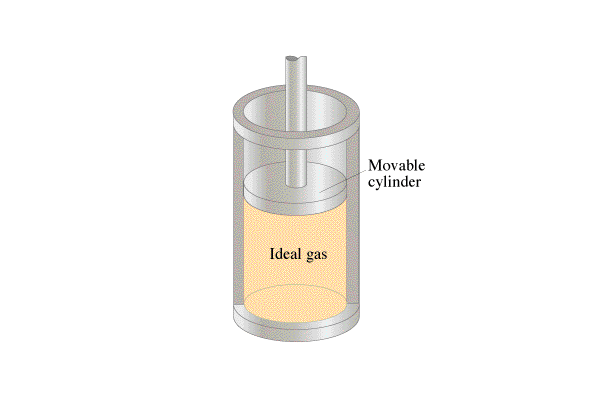 Q = U + W
U - Increase in internal energy
Q - Heat added to system
W - Work done by the system

Example:  Unita Ryad does 45 J of work compressing a gas in a cylinder.  23 J of heat flow out of the gas.  What is the change in internal energy of the gas????
Q = U + W
-23 J = U + -45 J
+22 J = U
TOC
Ben Derdundat lets a gas expand, doing 67 J of work, while at the same time the internal energy of the gas goes down by 34 J.  What heat is transferred to the gas, and does the temperature of the gas increase, or decrease?
Q = U + W
Q = -34 J + 67 J
Q = 33 J

Temperature decreases as it is intrinsically linked to internal energy.  (the system does more work than the thermal energy supplied to it)
W
+33 J, decreases
Costa Levine lets 12 J of heat escape from a working gas, and its internal energy drops by 7 J.  What is the work done by the system?  Is the work done by the system, or on the system?
Q = U + W
-12 J = -7 J + W
-5 J = W

Work is done on the system.  (the drop in internal energy cannot make up for the loss of heat - energy must come from outside the system)
W
-5 J, on
A hydraulic jack lifts a 31360 N car using a pressure of 1.38 MPa (M = x 106)  What is the diameter of the cylinder?
Find area
A = r2 for a circle
Diameter  = 2r
p = F/A, A = F/p = (31360 N)/(1.38 x 106 Pa)
A = .022725 m2
A = r2
r = .08505 m
d = 2r
W
.170 m
Page 4 – First Law of thermodynamics
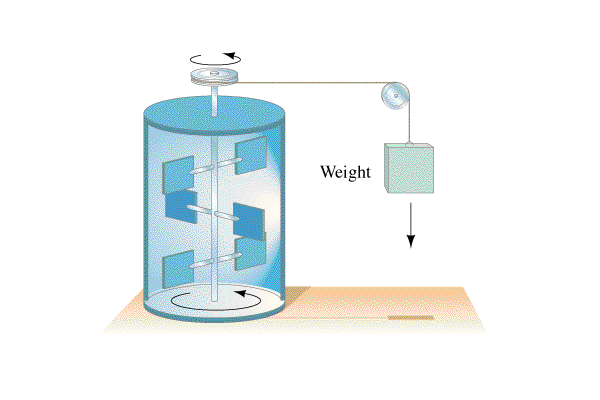 Example
Myron Wondergaim lets a  
54.1 kg weight fall, turning a 
stirrer in an insulated container
 holding .872 kg of water 
initially at 20.0 oC.   What
distance has the mass descended
at a constant speed when the 
water reaches a temperature of 30.0 oC?
cw= 4186 J/kg/oC
potential energy  = Heat gained
mgh = mwcwTw
(54.1 kg) (9.8 N/kg)h = (.872 kg)(4186 J/kg/oC)(10.0 oC)
h = 68.7 m
TOC
Hugo Idonuana drops a 4.5 kg bag of lead shot from a height of 32 m.  What is the change in temperature of the shot assuming that all of the potential turns into heat absorbed by the shot?
(cPb = 130 JoC-1kg-1)
(Does the answer depend on the mass of the lead shot?)
Potential energy  = Heat gained
mgh = mPbcPbTPb
(4.5)(9.8)(32) = (4.5)(130) TPb
TPb = 2.4 oC
W
2.4 oC
Jenny Rator hits a 15 gram nail with a 2.5 kg hammer.  What is the velocity of the hammer if the nail rises in temperature .55 oC with each stroke of the hammer?  (assume the nail absorbs all the heat evolved)
(cFe = 450 JoC-1kg-1)
Kinetic energy = Heat gained
1/2mv2 = mFecFeTFe
1/2(2.5)v2 = (.015)(450)(.55)
v = 1.7 m/s
W
1.7 m/s
Conduction
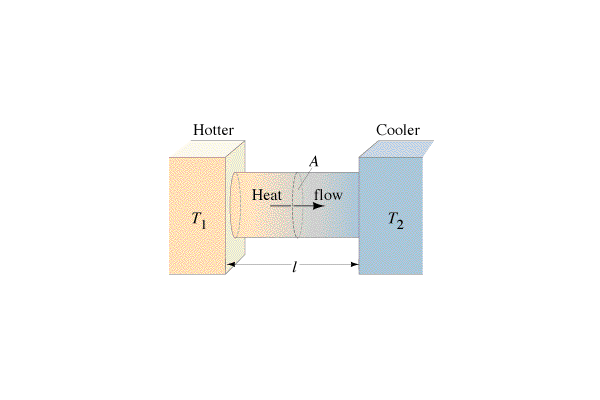 Heat transfer by contact
Random wiggling
Hot to cold
Flow rate    (T, A, material, 1/thickness)

Simulation

Insulation prevents conduction
Down/Synthetics
Thickness

Demo – Ice Melter blocks
TOC
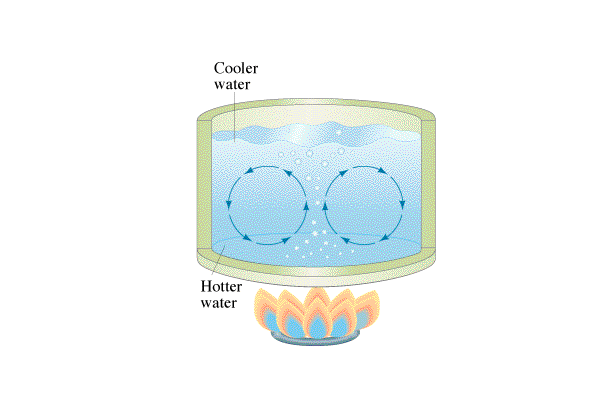 Convection
Heat carried away by moving fluid
Much faster than conduction
Surface layers

Examples:
Sauna/cold lake
Car radiator
Cooling fans on computers
Wind chill
Firestorms

Windbreakers slow down convection
Demo – Heat Sinks
TOC
Whee!
Evaporation
Heat transfer by phase change
Cooling process
Examples
Cooling towers @ PSU
Sweat

Poly layers keep skin dry
Cotton = death
If you always lose the fastest…
TOC
Radiation
Hot objects radiate photons (black body radiation)
Heating up a poker
Bonfire/barn fire/stoves
The sun
Frost

Silver lined blankets/bags reflect radiation back to you
TOC
A chunk of Mippsalipsium  at 68.1 oC is dropped into .625 kg of water at 21.1 oC in a .257 kg Aluminum calorimeter.   The water, Aluminum,  and Mippsalipsium come to equilibrium at 25.2 oC.  What is the mass of the Mippsalipsium?
(cwater = 4186 JoC-1kg-1, cAl = 900. JoC-1kg-1, cMi = 2174 JoC-1kg-1)
Heat lost = Heat gained
m1c1T1 = m2c2T2 + m3c3T3
m(2174)(68.1-25.2) = (.625)(4186)(25.2-21.1) + (.257)(900.)(25.2-21.1)
m = .125 kg
W
.125 kg